МАРТ,
2020
СООБРАЌАЈНИ ЗНАЦИ
Совет на III одделение
ОУ.Даме Груев-Битола
Сообраќајни знаци
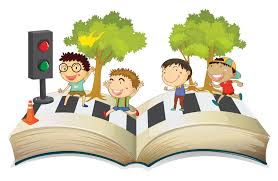 Општество
2
Сообраќај
Сообраќај е превоз на луѓе,роба, како и пренос на пораки,вести и информации.
За да се одвива безбедно сообраќајот, сите учесници во сообраќајот мора да ги познаваат и да ги почитуваат правилата на однесување во сообраќајот.
Во тоа ни помагаат СООБРАЌАЈНИТЕ ЗНАЦИ-Чувари на нашите животи
Општество
3
Сите знаци се поставуваат на десната страна на патот покрај коловозот.Се поставуваат така за да не им сметаат на пешаците и возилата на патот.
Сообраќајните знаци се делат на три групи:
ЗНАЦИ ЗА ИЗВЕСТУВАЊЕ

ЗНАЦИ ЗА ОПАСНОСТ

ЗНАЦИ ЗА ЗАБРАНА
Општество
3
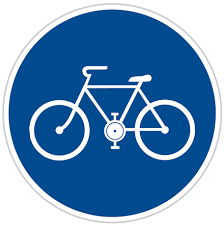 Сообраќајни знаци
ЗНАЦИ ЗА ИЗВЕСТУВАЊЕ
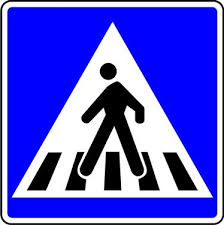 Сообраќајните знаци за известување на учесниците во сообраќајот им даваат информации кои се важни и корисни кога патуваме.
Овие знаци се во форма на круг.
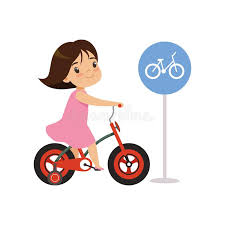 Општество
4
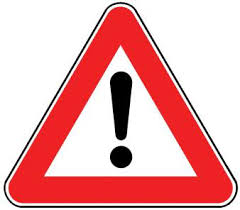 Сообраќајни знаци
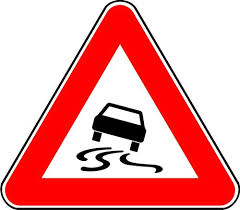 ЗНАЦИ ЗА ОПАСНОСТ
ОВИЕ ЗНАЦИ НЕ ОПОМЕНУВААТ ОД ОПАСНОСТ која ни престои. Се поставуваат пред опасното место,за  учесниците во сообраќајот на време да се припремат .
Овие знаци имаат форма во облик на триаголник,основата им е жолта или бела.Рабовите им се во црвена боја,а симболите се со црна боја.
Општество
5
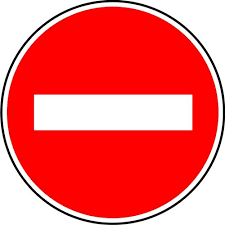 Сообраќајни знаци
ЗНАЦИ ЗА ЗАБРАНА
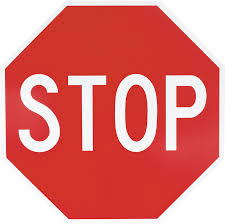 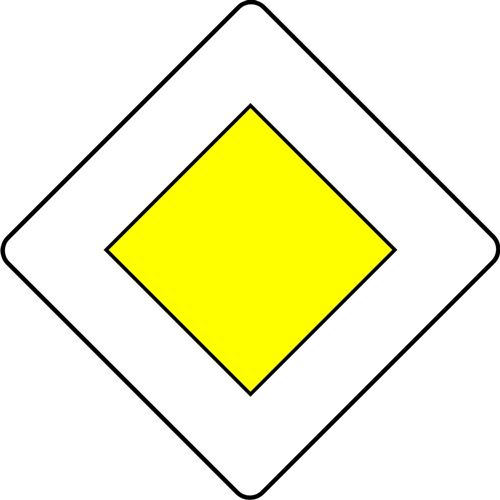 Сообраќајните знаци за забрана МОРА строго да се почитуваат.
Овие знаци имаат форма во облик правоаголник.
Општество
6
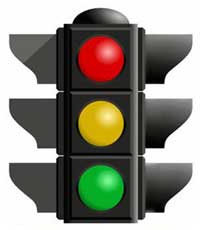 Сообраќајни знаци
СТОП !!!
СЕМАФОР
Подготви се !!!
СЕМАФОРОТ Е  СВЕТЛОСЕН СООБРАЌАЕН ЗНАК.
Помини ја 
улицата !ii
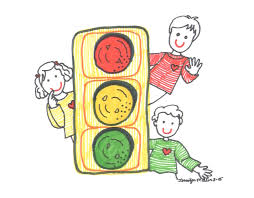 Општество
7
Сообраќајни знаци
ЗА ВАША БЕЗБЕДНОСТ ВО СООБРАЌАЈОТ-ПОЧИТУВАЈТЕ ГИ ПРАВИЛАТА ВО СООБРАЌАЈОТ !!!
Општество
8
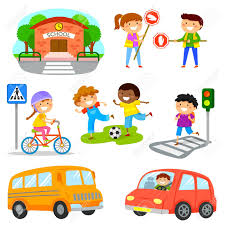 СЕКОЈ ДЕН –НЕКА БИДЕ БЕЗБЕДЕН
